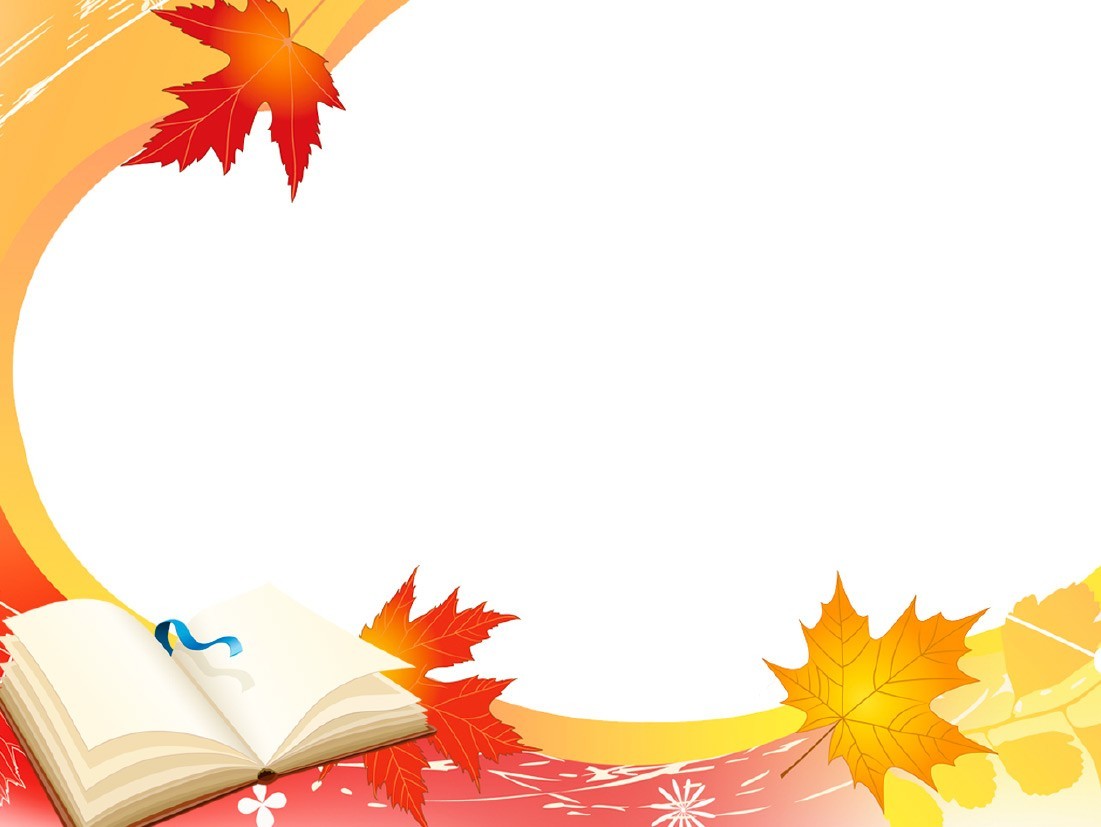 Научная медицинская библиотеку УГМУ
 им. профессора В.Н.Климова
НОВИНКИ
          УЧЕБНОЙ
                    ЛИТЕРАТУРЫ
Екатеринбург 2019
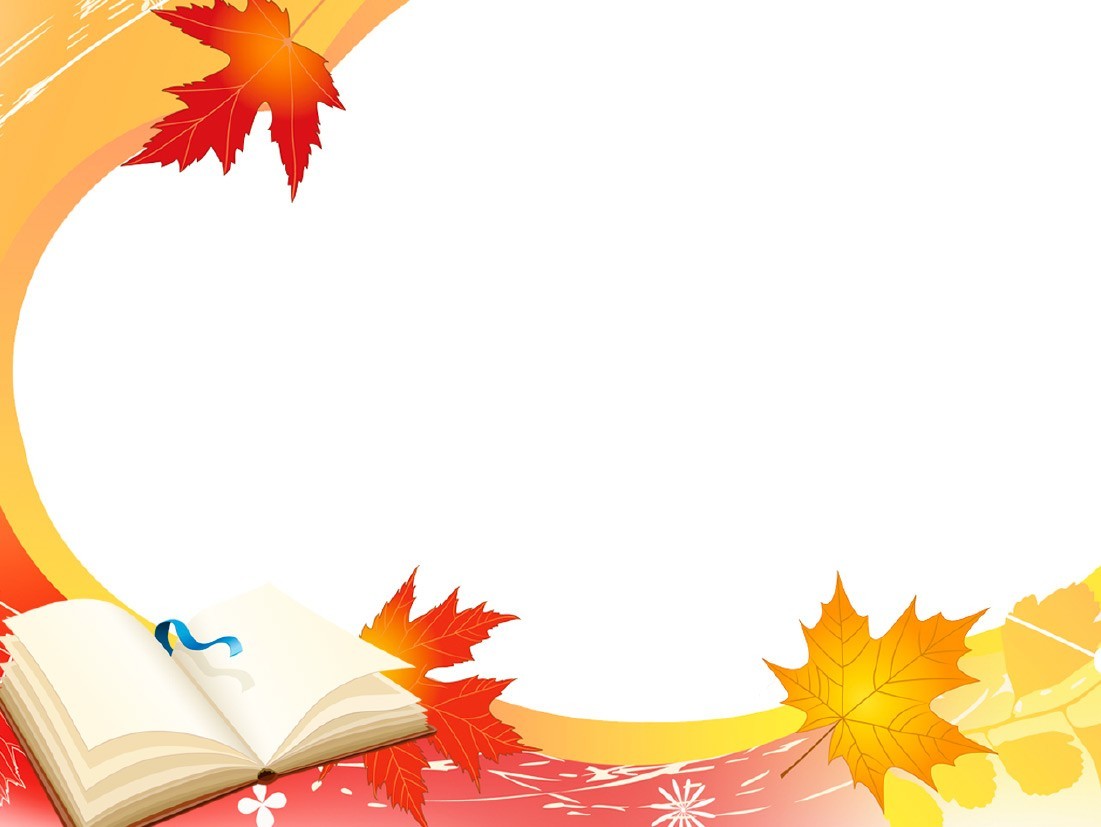 Уважаемые  читатели!
                 Научная   медицинская  библиотека   УГМУ   предлагает  Вашему   вниманию 
новые   учебные   издания
поступившие   в   фонд
          библиотеки.
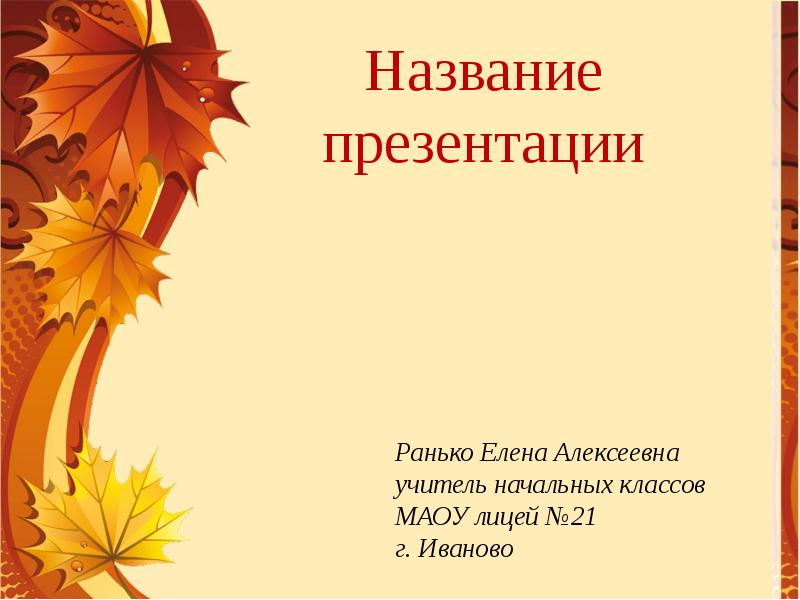 611
Б306
Бахрушина, Л. А. 
        Словообразовательные модели анатомических терминов : учебное пособие / Л. А. Бахрушина ; под ред. В. Ф. Новодрановой. - 2-е изд., перераб. и доп. - Москва : ГЭОТАР-Медиа, 2018. - 191[1] c.
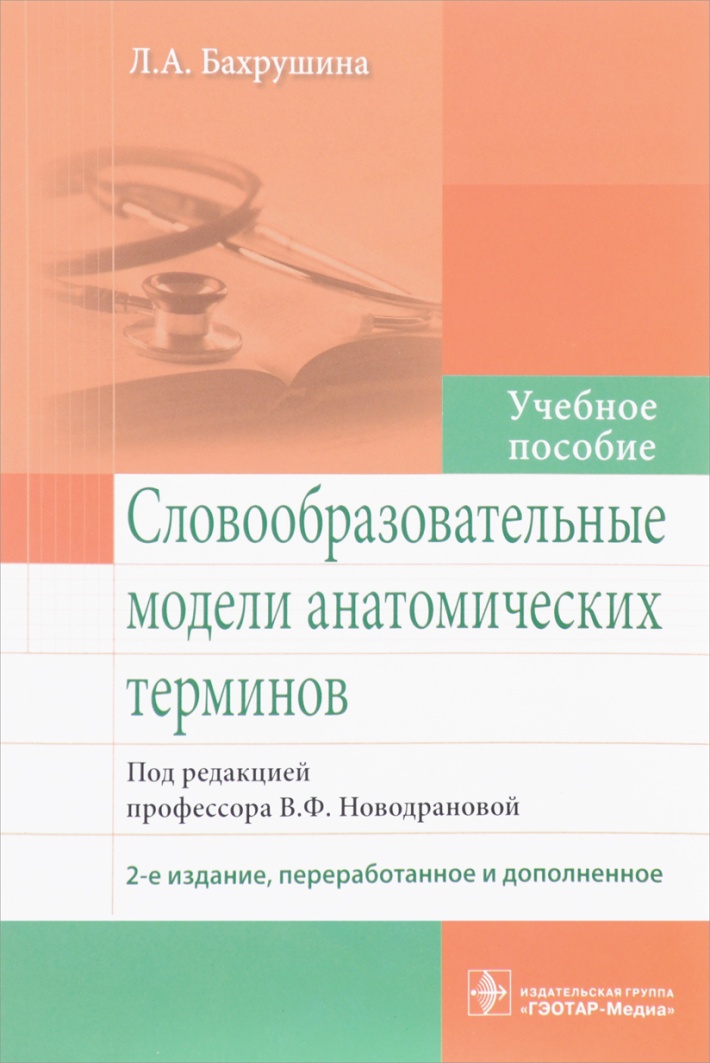 Книга представляет собой учебное пособие справочного типа для преподавателей латинского языка, анатомии и студентов медицинских вузов, изучающих анатомию человека и латинский язык с основами медицинской терминологии.
         В пособии даются пояснения: с помощью каких словообразовательных средств и моделей образованы латинские анатомические термины.
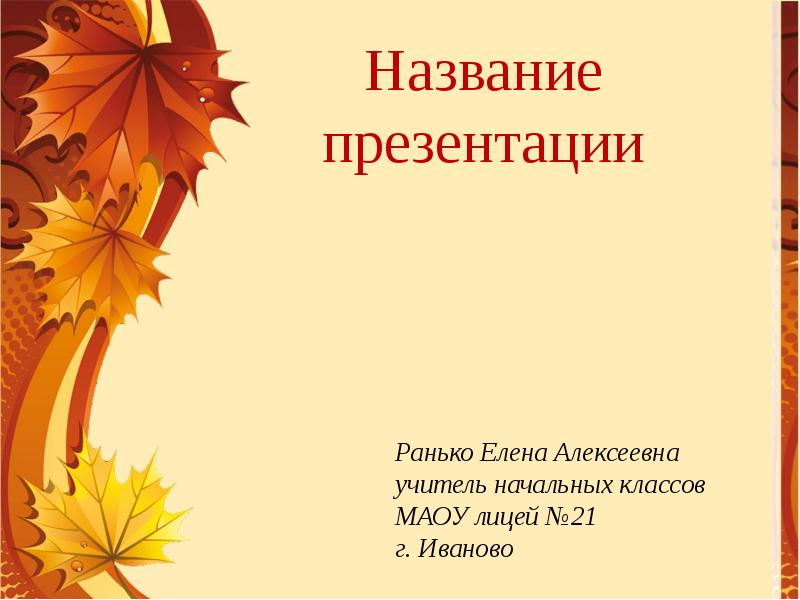 577
Е804
Ершов, Ю. А. 
	Основы молекулярной диагностики . Метаболомика : учебник для студентов биологических и медицинских факультетов / Ю. А. Ершов. - Москва : ГЭОТАР-Медиа, 2016. - 331[5] с.
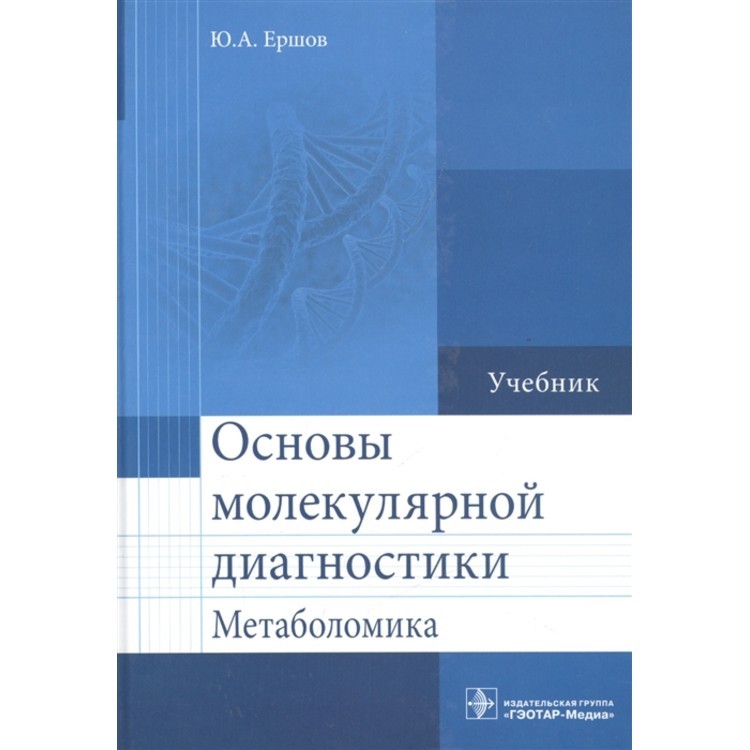 В учебнике изложены разделы общей  химии и метаболомики, на основе  которых проводится идентификация веществ, входящих в состав организма; оценка свойств буферных растворов и систем организма; описание строения полипептидов, полисахаридов, липидов и нуклеотидов; описание функций витаминов и гормонов; описание принципов медико-клинической диагностики на основе биохимического состава  организма  и   тест-проб.
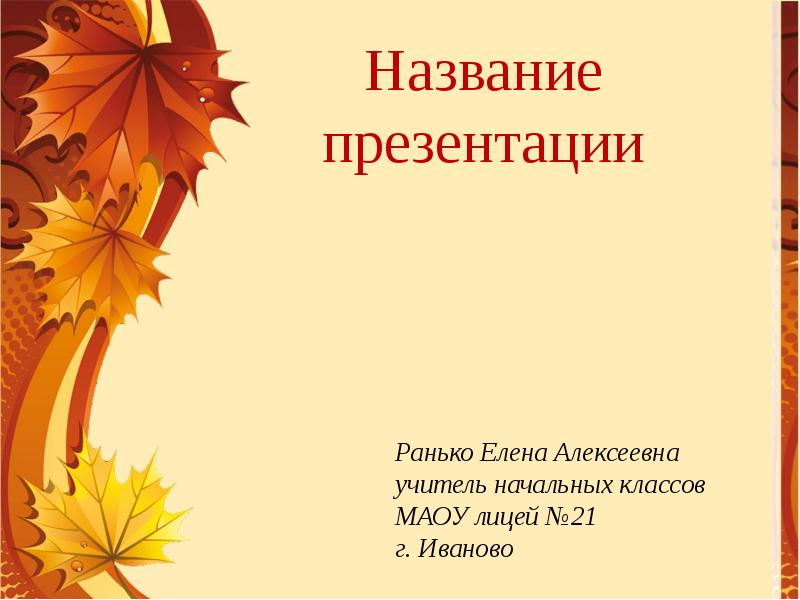 616-053.2
К395
Кильдиярова, Р. Р. 
        Поликлиническая и неотложная педиатрия : учебник / Р. Р. Кильдиярова, В. И. Макарова. - Москва : ГЭОТАР-Медиа, 2019. - 472  с. : ил.
В издании рассмотрены аспекты работы врача-педиатра в первичном звене здравоохранения в соответствии с последними  приказами   Минздрава России  и  Федеральными клиническими рекомендациями.
       Доступно изложены: организация амбулаторно-поликлинической помощи, медицинское сопровождение детей в детских образовательных учреждениях, организация неотложной помощи в детских поликлиниках. 
         Учебник предназначен студентам медицинских высших учебных заведений.
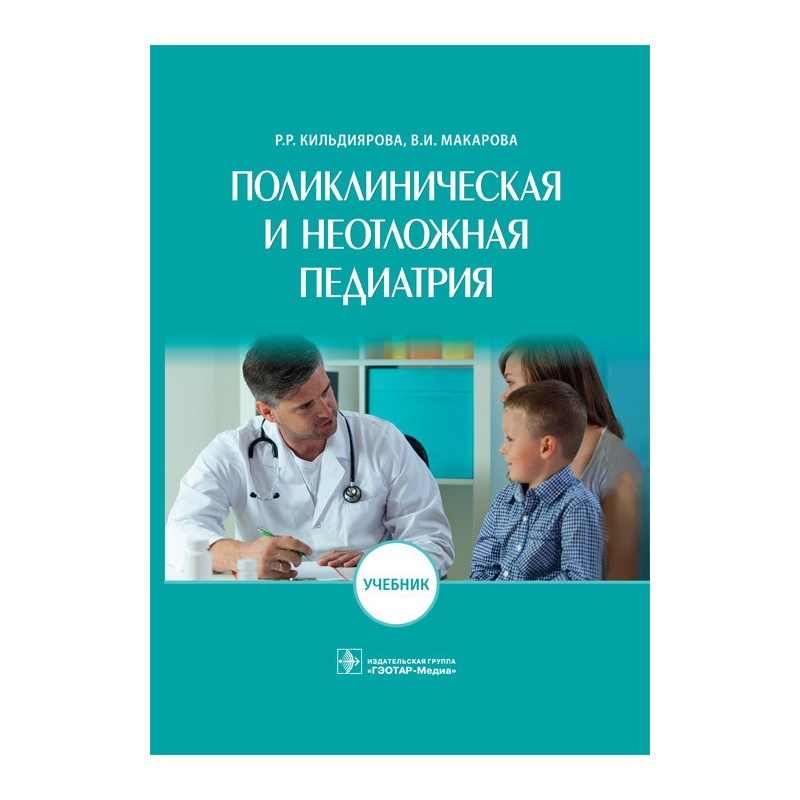 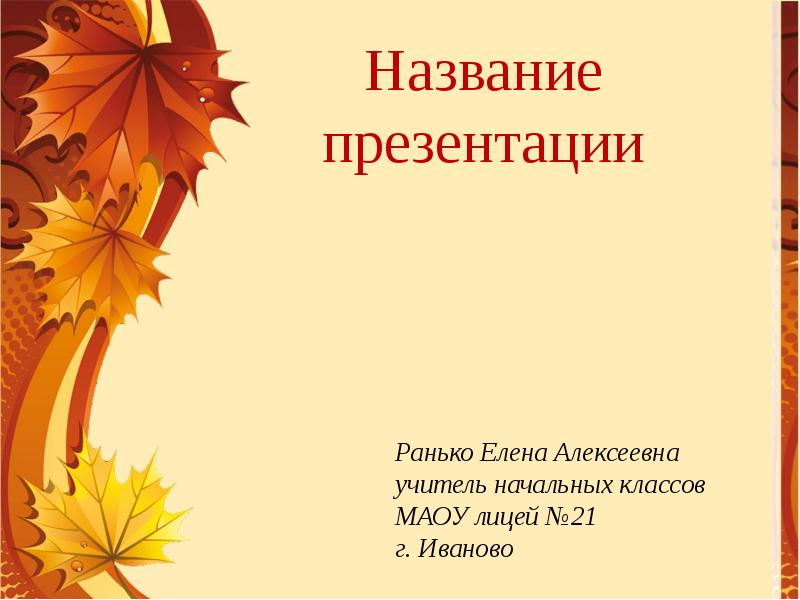 61:159.9
М501
Менделевич, В. Д. 
      Медицинская психология : учебник / В. Д. Менделевич. - Ростов-на-Дону : Феникс, 2018. - 460 с.
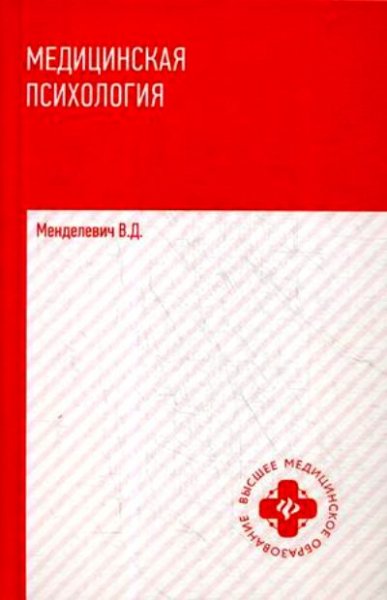 В учебнике изложены основные разделы медицинской психологии. Описаны методы исследования, методы диагностики. Учебник содержит главы, посвященные таким разделам, как психология больного, психология лечебного взаимодействия, психология индивидуальных различий, психология    девиантного  поведения.
          Учебник предназначен  для студентов высших медицинских заведений.
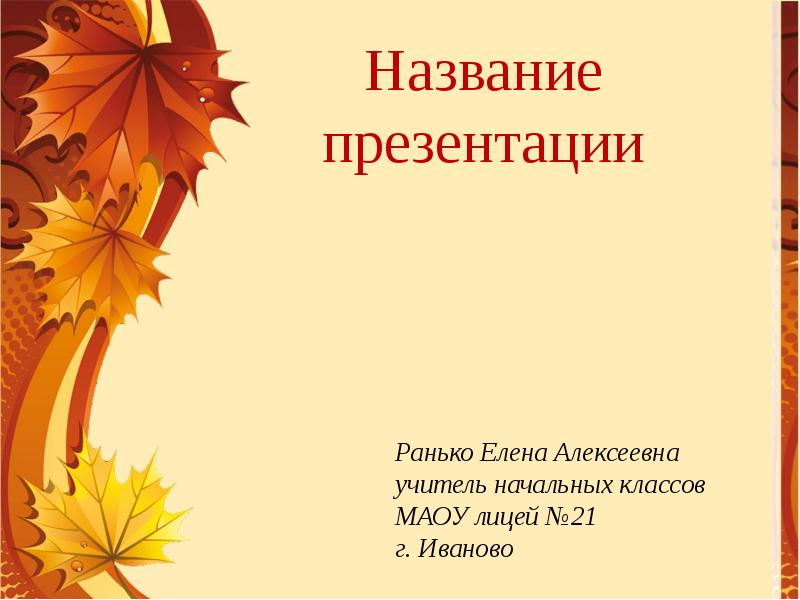 616.89
М501
Менделевич, В. Д. 
         Наркология: учебник / В. Д. Менделевич, Ю. П. Сиволап. - Ростов-на-Дону : Феникс, 2017. - 348 с.
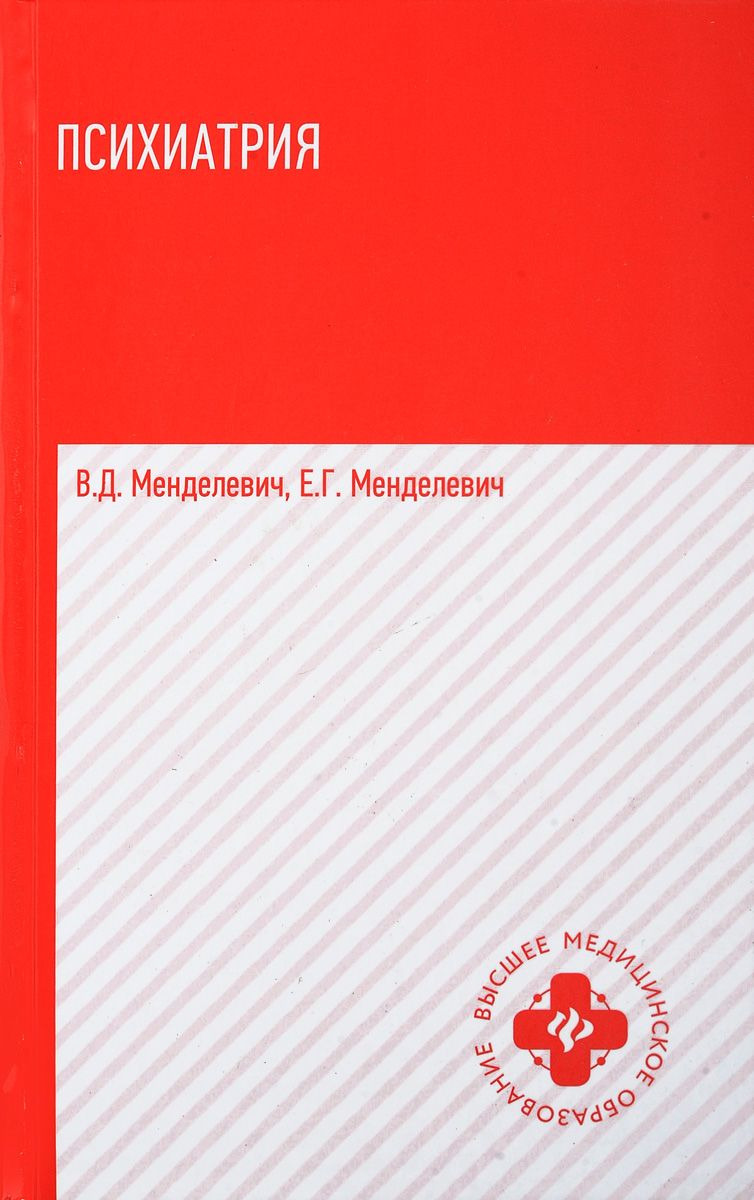 В учебнике отражены основные разделы психиатрии, описана психиатрическая пропедевтика, позволяющая врачу точно диагностировать психическое состояние пациента. Учебник содержит главы, посвященные различным психическим заболеваниям, основным принципам терапии и профилактики.
           Учебник предназначен для студентов высших медицинских учебных заведений.
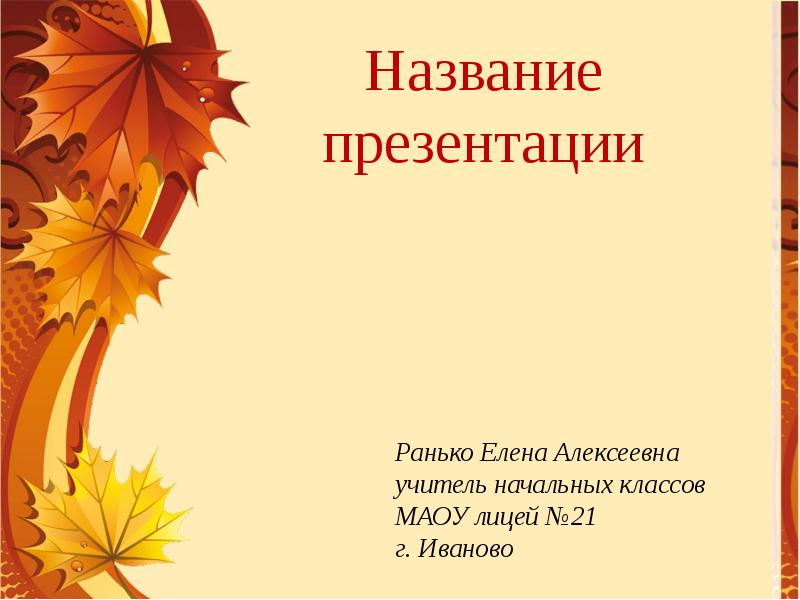 616.89
М501
Менделевич, В. Д. 
      Психиатрия: учебник / В. Д. Менделевич, Е. Г. Менделевич. - Издание второе. - Ростов-на-Дону : Феникс, 2019. - 412[1] с.
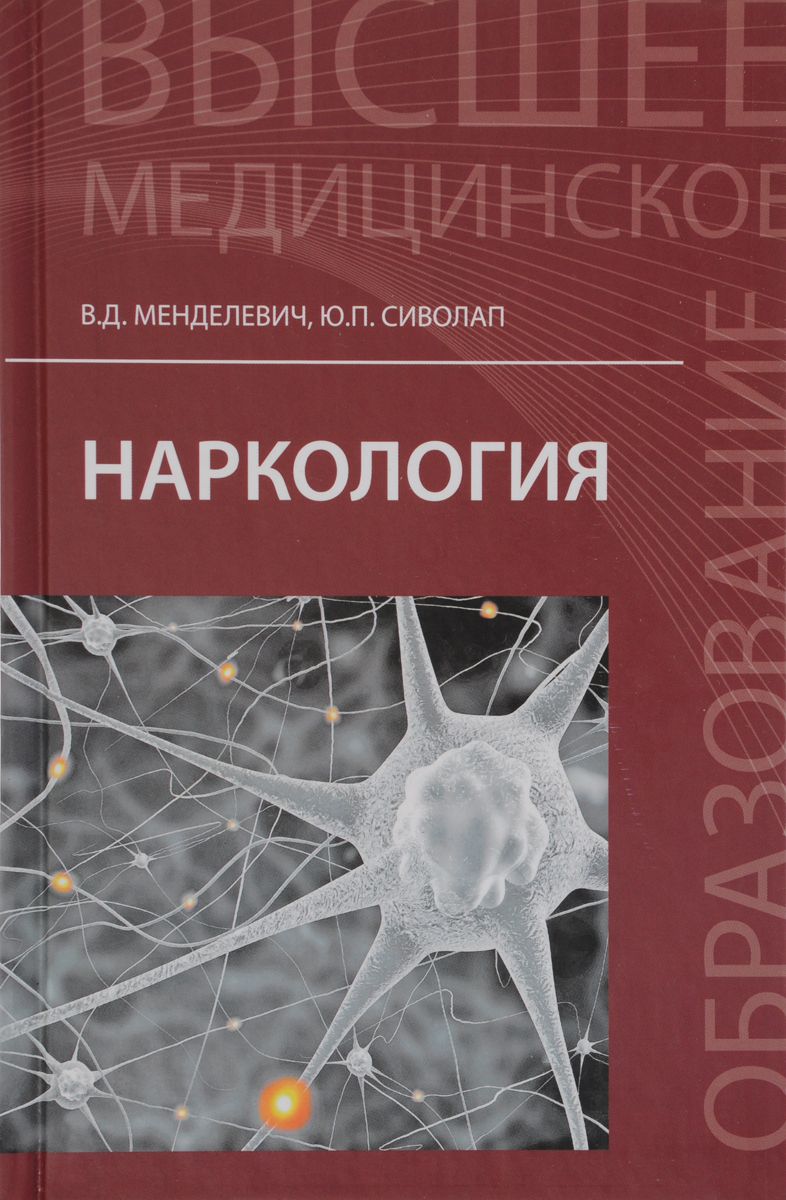 В   учебнике   подробно   описана наркологическая пропедевтика, позволяющая точно распознать наркологическую патологию. Учебник содержит главы, посвященные алкогольной, опиоидной,  никотиновой  и другим зависимостям, в которых приводятся данные об эпидемиологии, этиопатогенезе,  клинике   и  терапии.
           Учебник предназначен для студентов  высших  учебных  заведений.
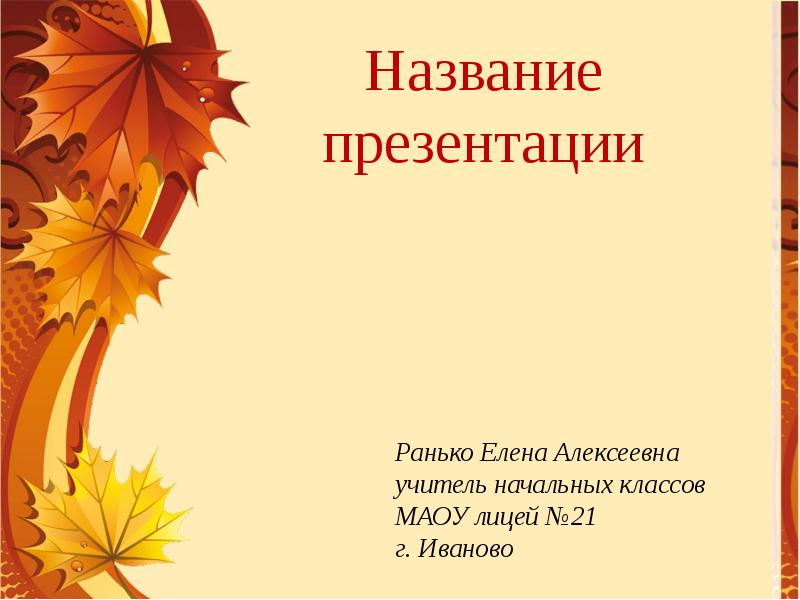 616-07
М925
Мухин, Н. А. 
        Пропедевтика внутренних болезней / Н. А. Мухин, В. С. Моисеев. - 2-е издание дополненное и переработанное. - Москва : ГЭОТАР-Медиа, 2017. - 848 с. : ил.
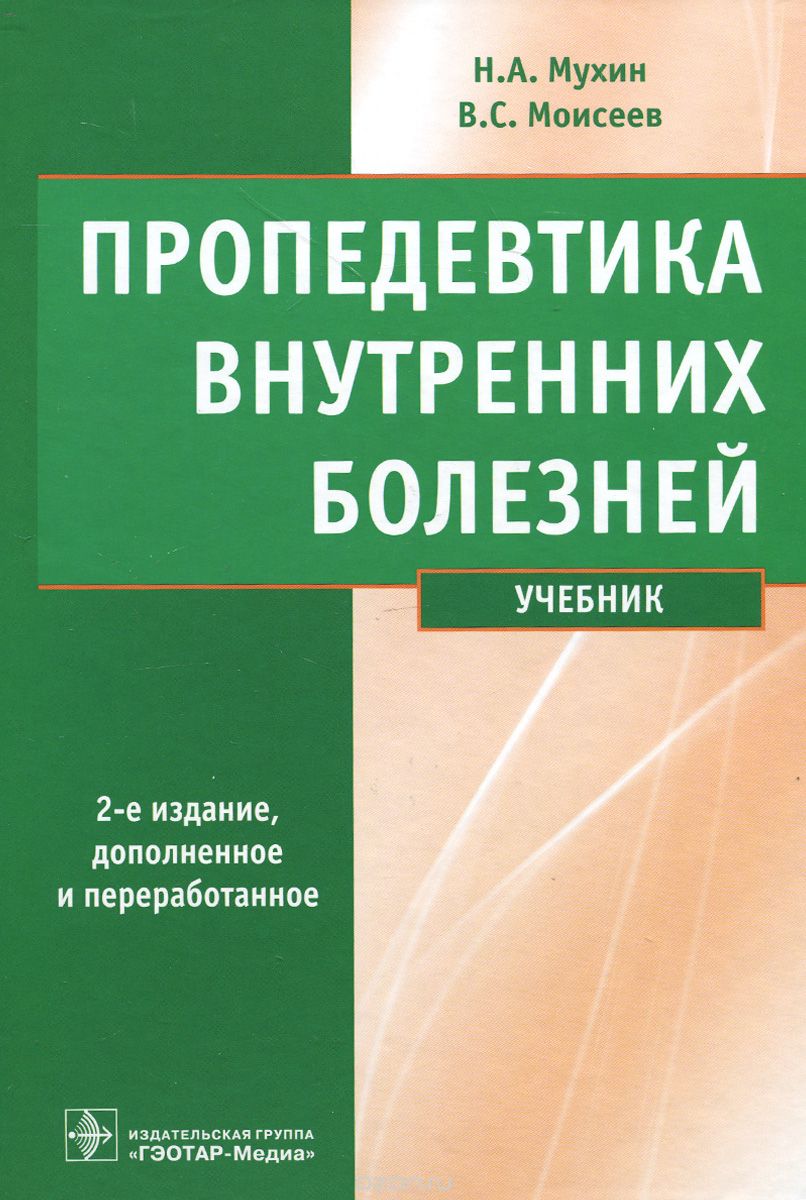 Учебник содержит сведения по клинической диагностике внутренних болезней. Подчеркивается важность знания этиологии и механизмов возникновения определяемых признаков, что позволяет затем диагностировать конкретную   нозологическую   форму. 
         Приложение к учебнику на компакт-диске включает аудиоматериалы по аускультации, а также дополнительные справочные   материалы.
        Учебник предназначен для студентов  высших   медицинских   заведений.
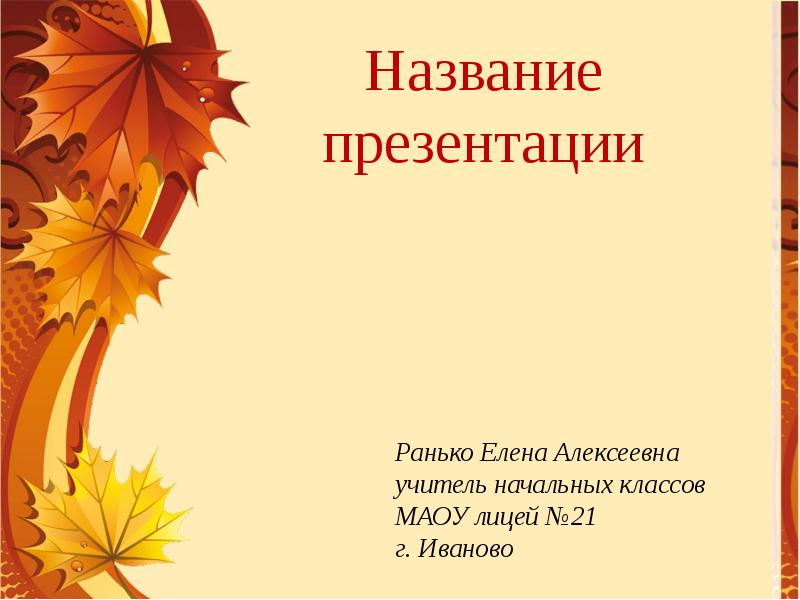 616.31О-703
Ортопедическая стоматология : учебник / под редакцией : Э. С. Каливраджияна [и др.]. - 2-е издание, переработанное и дополненное. - Москва : ГЭОТАР-Медиа, 2018. - 800 с.
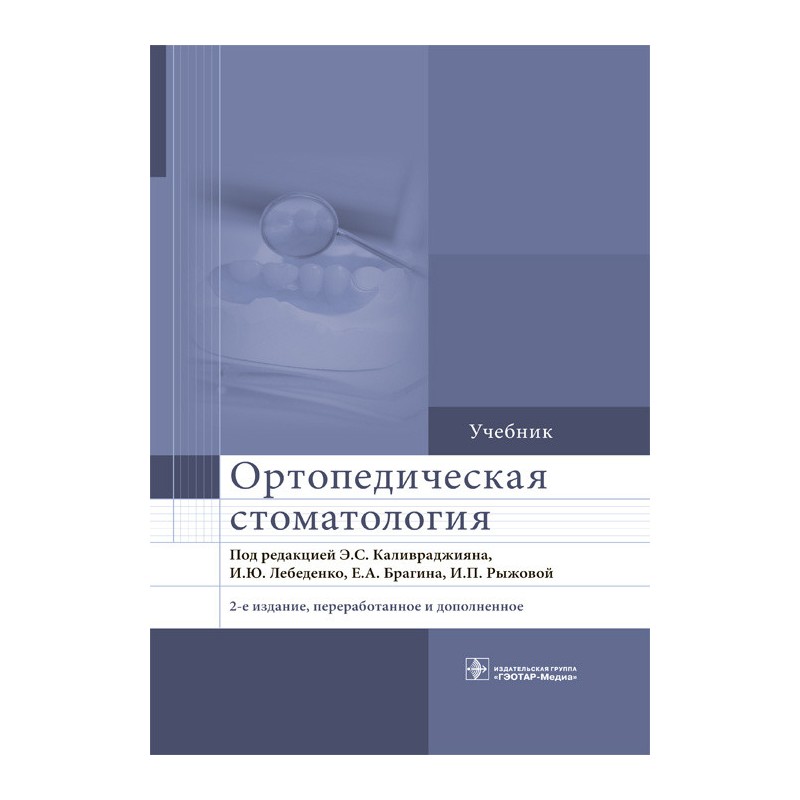 В учебнике   представлен весь курс ортопедической  стоматологии: особенности  гигиенического   ухода   за протезами, профилактика осложнений, правила заполнения амбулаторной карты, приведены    информативные    таблицы   и схемы, содержащие алгоритм клинических и лабораторных этапов изготовления стоматологических конструкций.
      Учебник предназначен студентам медицинских вузов стоматологических факультетов.
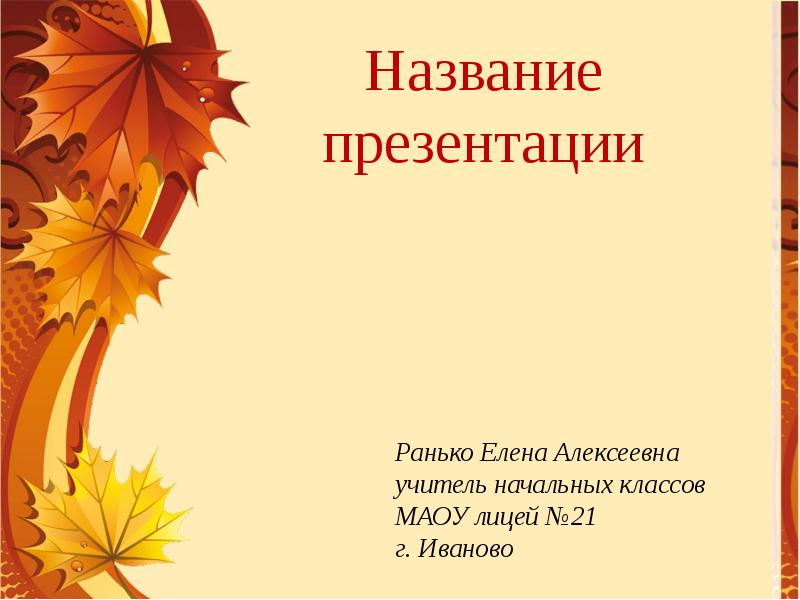 616.21О-856
Оториноларингология: учебник / А. А. Горохов [и др.] ;  под редакцией . А. А. Горохова. - Издание 2-е, исправленное и дополненное. - Санкт-Петербург : СпецЛит, 2019. - 224 с. : ил.
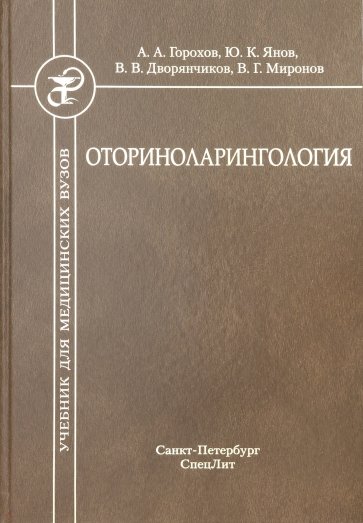 В учебнике изложены клинические особенности строения, физиологии, исследования  ЛОР-органов, а также принципы и методики лечения наиболее распространенных заболеваний и травм  верхних  дыхательных путей и уха. 
                  Книга предназначена для студентов медицинских вузов и курсантов факультетов подготовки врачей.
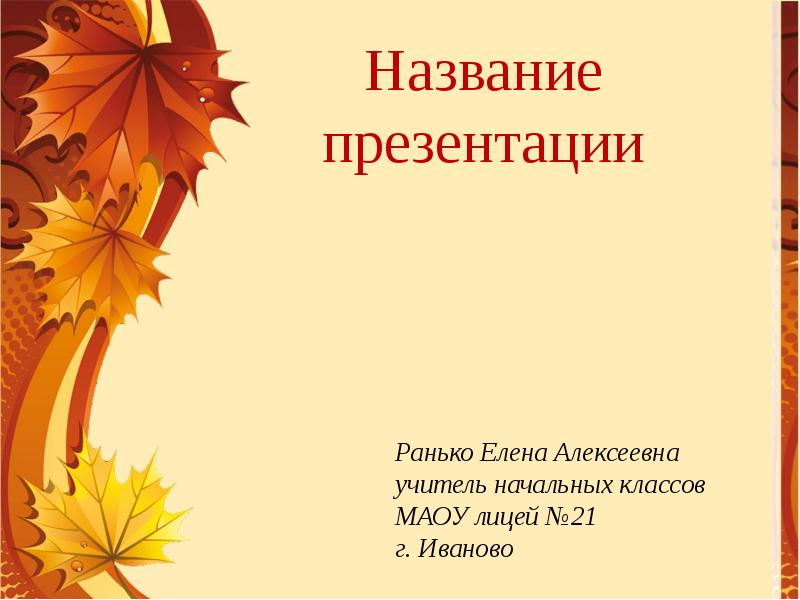 616.21
О-856
Оториноларингология  учебник / под ред. С. А. Карпищенко. - Москва : ГЭОТАР-Медиа, 2018. - 460[4] с. : ил.
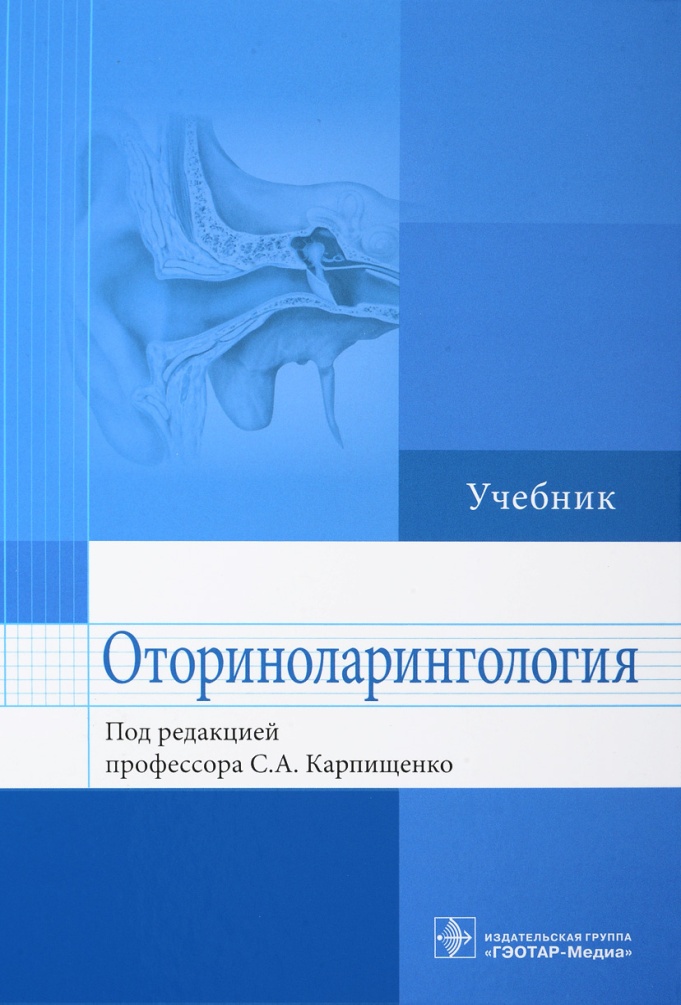 В данном учебнике освящаются вопросы ургентных состояний в оториноларингологии. Особое внимание уделено современным методам осмотра и рентгенологическим методикам обследования, лечению наиболее распространенных    ЛОР-заболеваний.
              Учебник  предназначен студентам лечебных факультетов высших медицинских   учебных   заведений.
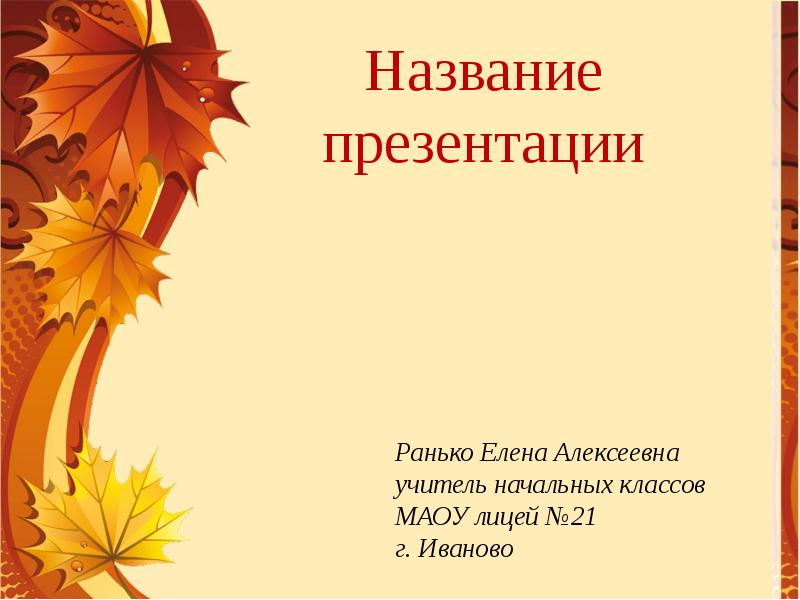 616-091
П206
Патологическая анатомия [Текст] : учебник :  в 2 томах. 
                          Том1. Общая патология / под ред. В. С. Пукова. –
                           2-е издание, дополненное. - Москва : ГЭОТАР-
                           Медиа, 2016. - 728 с. : ил.
                           Том 2. Частная патология / под ред. В. С. 
                           Паукова. - 2-е издание, дополненное. - Москва : 
                           ГЭОТАР-Медиа, 2016. - 528 с.: ил.
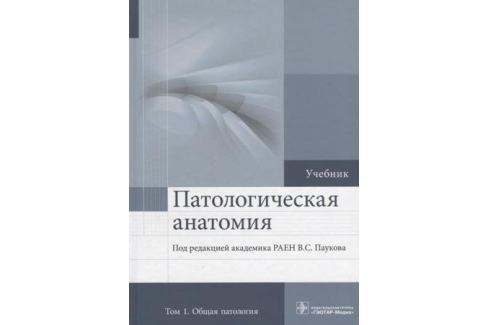 В  данном  учебнике  изложена    морфологическая   основа патологических  процессов и болезней,   их    связь с  изменениями функций организма, показана динамика развития заболеваний. В книге описаны правила написания патологоанатомического диагноза, клинического диагноза,   категории  и   причины  их    расхождения .
                Предназначен     студентам медицинских     вузов.
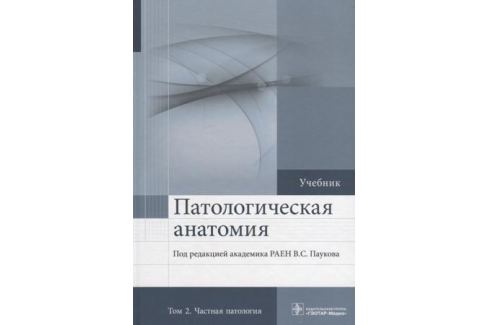 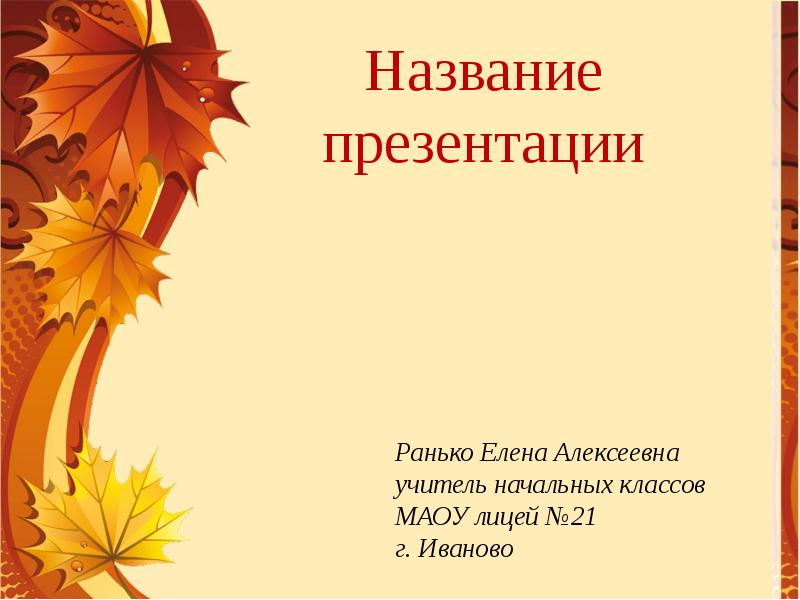 616-092
П206
Патологическая физиология (Общая и Частная)  / В. А. Фролов [и др.] ; под  общей редакцией В. А. Фролова. - Изд. 4-е, исправленное и дополненное. - Москва : Высшее Образование и Наука, 2018. - 730 с. : ил.
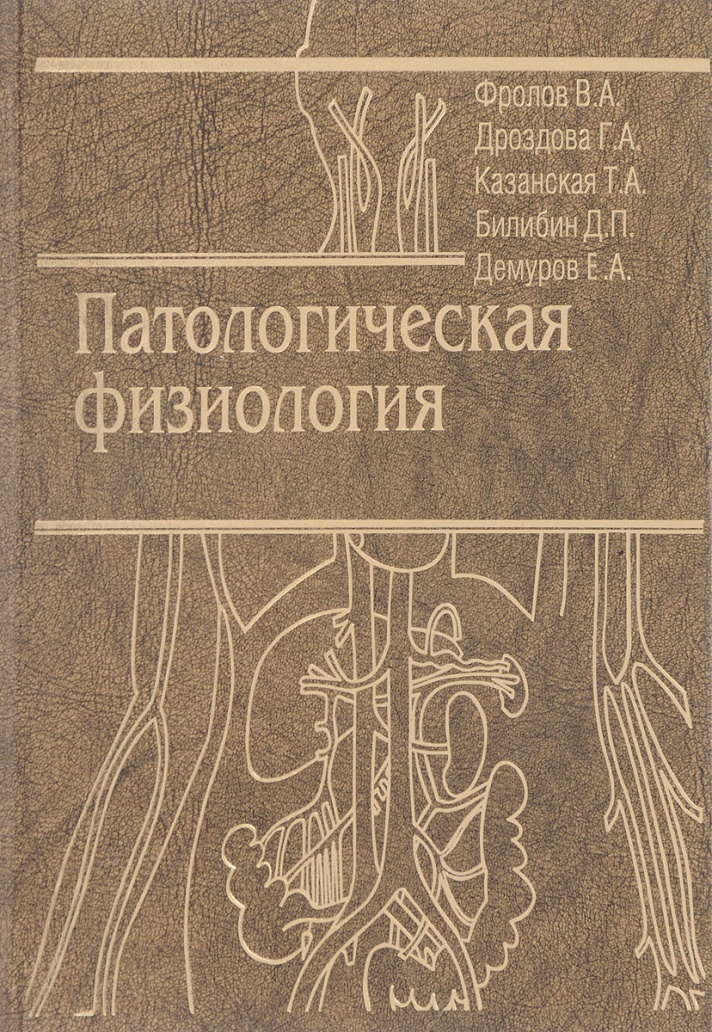 Особенностью данного учебника является наличие разделов: СПИД, хронопатология, патогенез наркоманий, патофизиология лимфообращения, патофизиология пуринового обмена (подагра), патофизиологические основы гомеопатии.
         Учебник рассчитан на студентов медицинских, стоматологических, и фармацевтических высших учебных заведений.
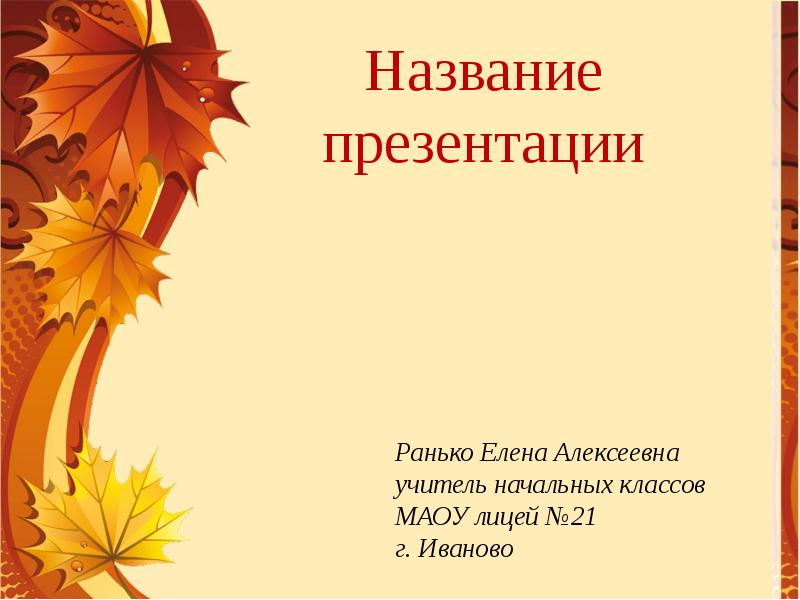 616-053.2
Т583
Топографическая анатомия и оперативная хирургия детского возраста: учебное пособие / под ред.: С. С. Дыдыкина, Д. А. Морозова. - Москва : ГЭОТАР-Медиа, 2018. - 175[1] с. : ил.
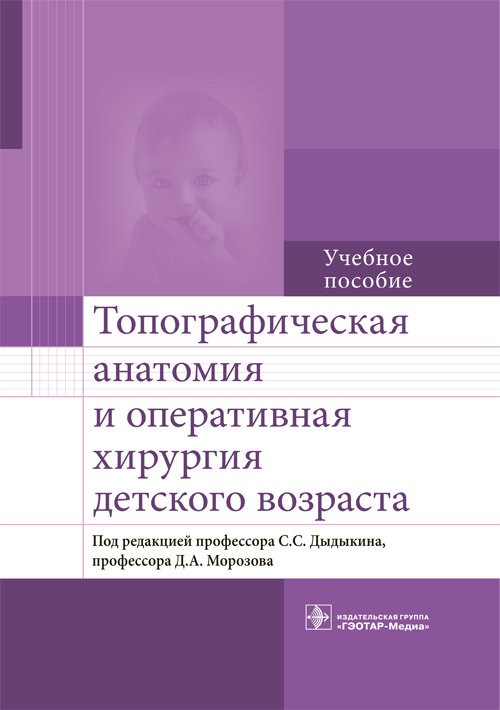 В учебном пособии особое внимание уделено особенностям топографической анатомии детского возраста, представлены врожденные пороки и распространенные оперативные  вмешательства  у  детей.
           Учебное пособие предназначено для студентов, обучающихся по специальности "Педиатрия", а  также  ординаторам  хирургического профиля.
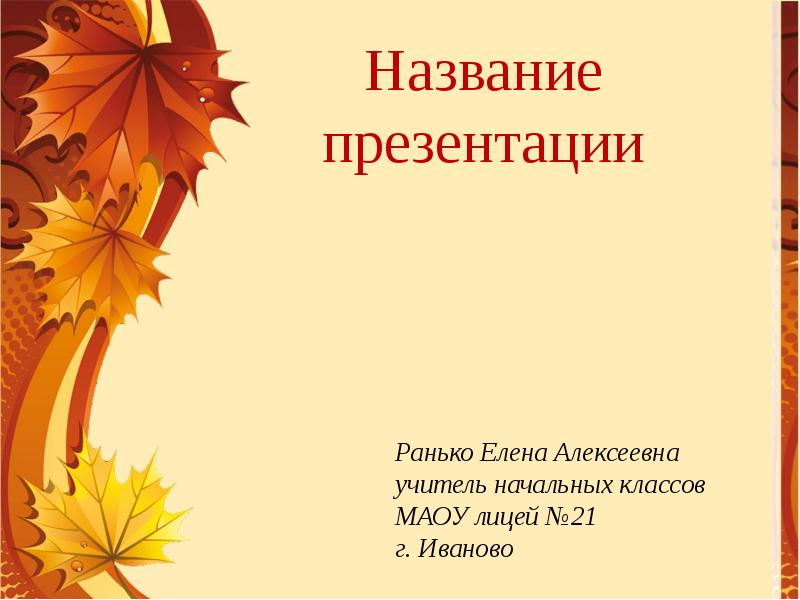 615.1
У677
Управление и экономика фармации: учебник / под. ред.    И. А. Наркевича. - Москва : ГЭОТАР-Медиа, 2018. - 923[5] с. : ил.
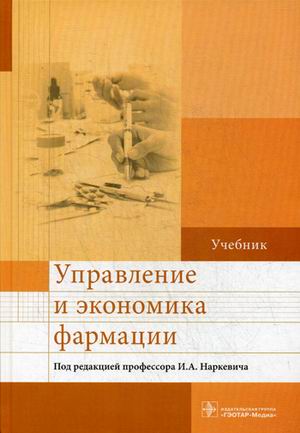 В  учебнике  уделено внимание регуляторным аспектам фармацевтической деятельности, рассматривается международный и российский опыт лекарственного обеспечения,  его зависимость от конъектуры фармацевтического рынка, отражены теория и практика фармацевтического  менеджмента.
                    Издание предназначено студентам фармацевтических факультетов, специалистам и руководителям фармацевтических организаций.
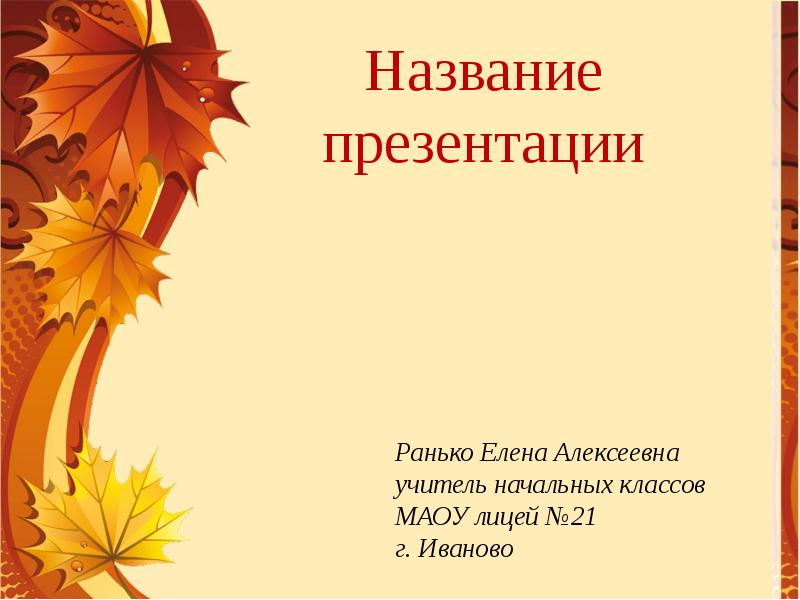 615.1
Х172
Халиуллин, Ф. А. 
       Инфракрасная спектроскопия в фармацевтическом анализе: учебное пособие / Ф. А. Халиуллин, А. Р. Валиева, В. А. Катаев. - Москва : ГЭОТАР-Медиа, 2017. - 154[6] с.
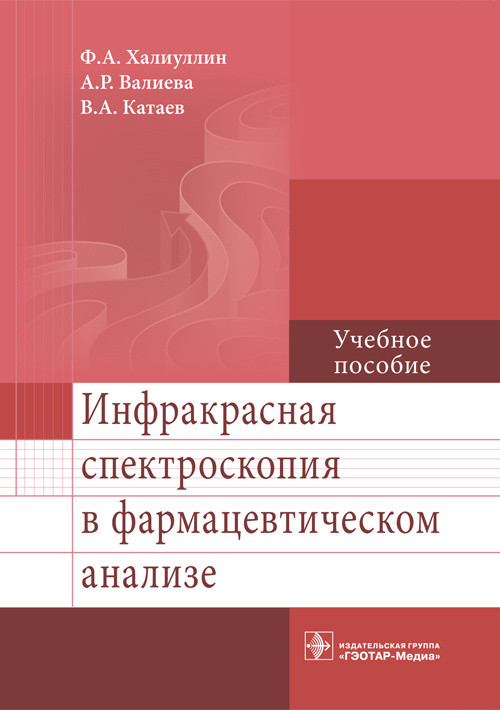 В учебном пособии изложены теоретические основы и практические принципы применения инфракрасной спектроскопии в фармацевтическом анализе и структурных исследованиях. Представлены ситуационные задачи по оценке качества фармацевтических субстанций и исследованию структуры новых соединений с использованием инфракрасной спектроскопии.
            Предназначено для студентов высших образовательных учебных заведений, обучающихся по специальности "Фармация".
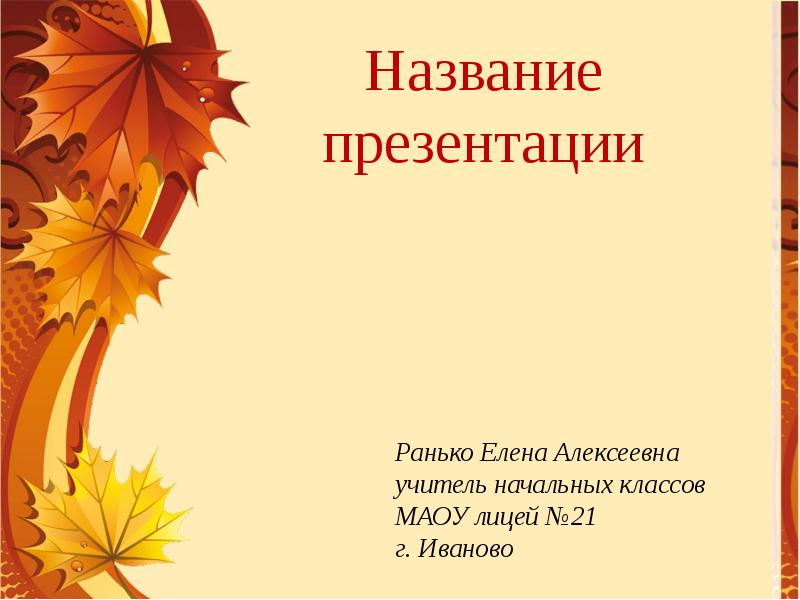 616.31-089
Х501
Хирургическая стоматология: учебник / под общей ред. В. В. Афанасьева. - 3-е издание, переработанное . - Москва : ГЭОТАР-Медиа, 2019. - 400 с : ил.
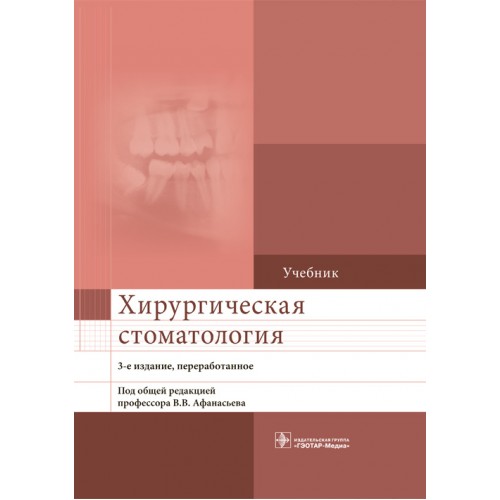 Учебное издание содержит основные разделы хирургической стоматологии, приведены  современные  данные по темам: обезболивание в стоматологии, воспалительные заболевания челюстно-лицевой области, заболевания и повреждения слюнных желёз, одонтогенный  верхнечелюстной  синусит и другие заболевания.
                 Учебник рекомендован студентам медицинских вузов стоматологических факультетов, врачам стоматологам-хирургам, челюстно-лицевым хирургам.
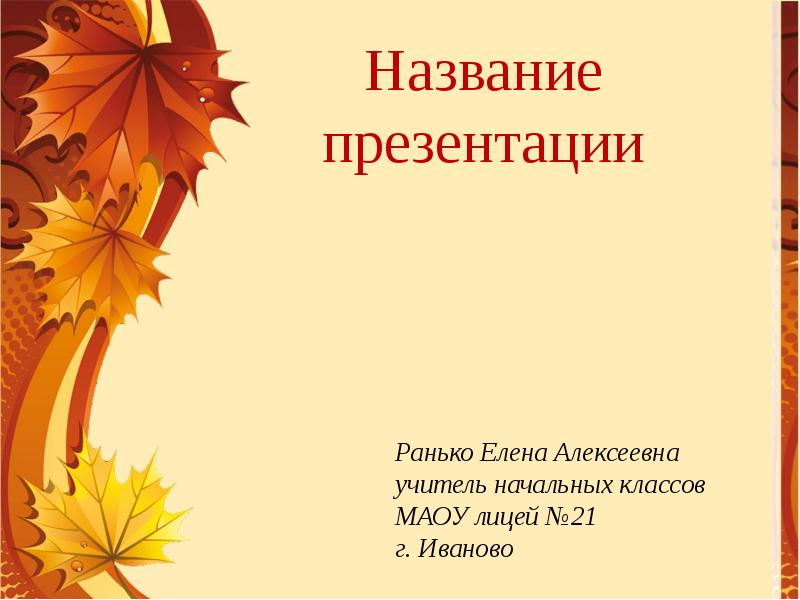 616.31-089
Ч-418
Челюстно-лицевая хирургия : учебник / под редакцией А. Ю. Дробышева, О. О. Янушевича. - Москва : ГЭОТАР-Медиа, 2018. - 880 с. : ил.
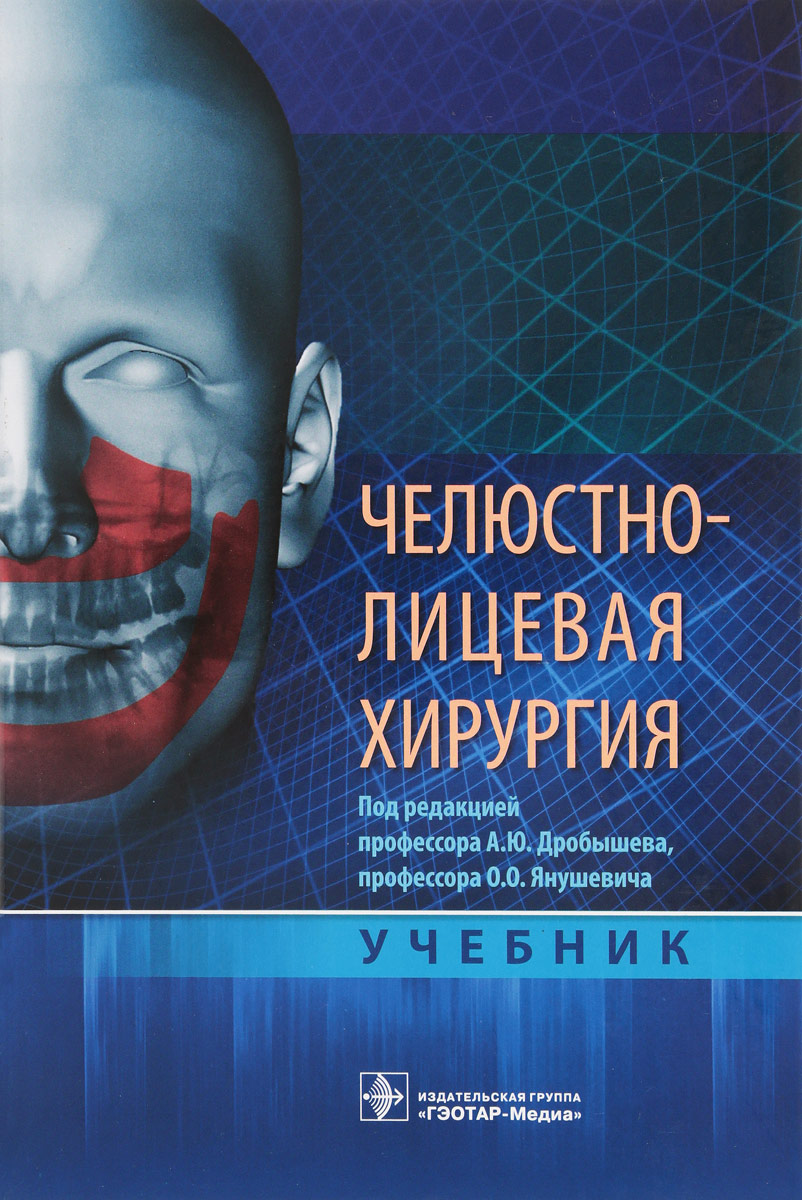 В учебнике, кроме основных разделов челюстно-лицевой хирургии, представлены разделы, посвященные диагностике и планированию лечения пациентов с приобретенными и  врожденным  дефектами и деформациями челюстно-лицевой   области.
        Издание предназначено для студентов медицинских вузов стоматологических факультетов, а также будет полезно для ординаторов и врачей стоматологических специальностей.
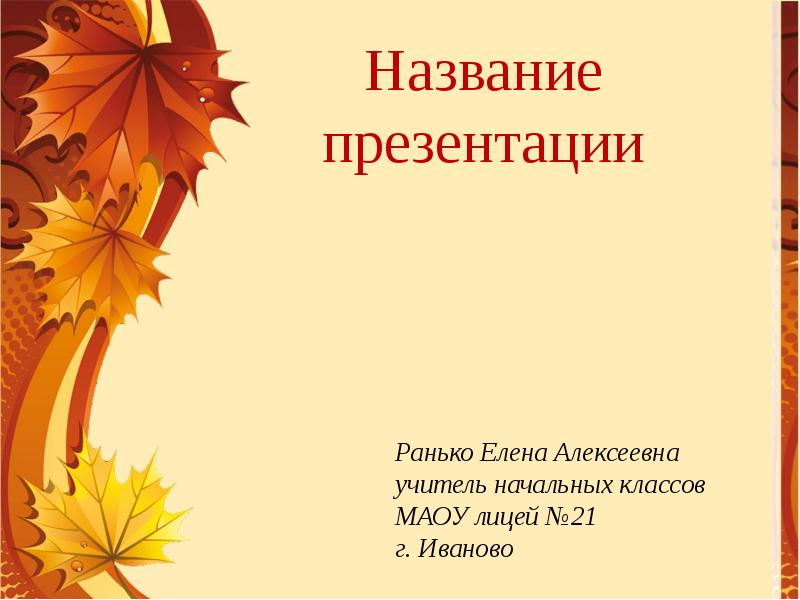 616.31-089
Ч-765
Чрезвычайные ситуации в стоматологии и челюстно-лицевой хирургии : учебное пособие для студентов стоматологических факультетов медицинских 
вузов и практических врачей / А. В. Лепилин [и др.]. - Санкт-Петербург : СпецЛит, 2016. - 63[1] с.
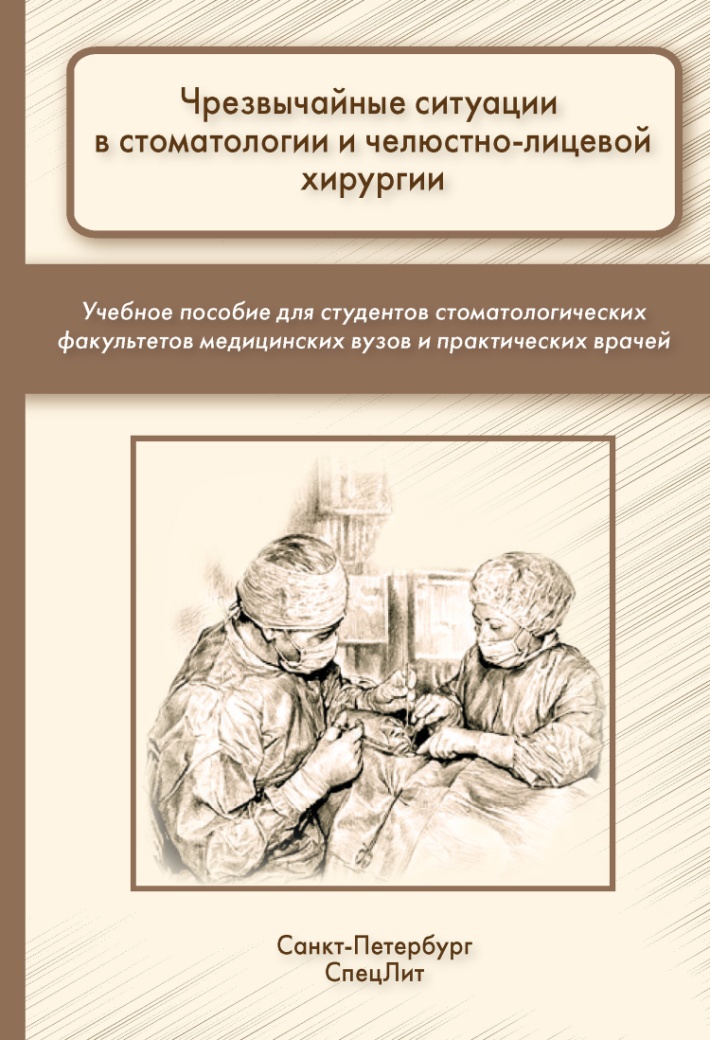 Пособие посвящено важному разделу хирургической стоматологии. В нем  освещены  методы и тактика лечения пострадавших с термическими, механическими, огнестрельными и комбинированными  поражениями  головы и  шеи,  вопросы  профилактики  и  лечения осложнений при ранениях и повреждениях в   челюстно-лицевой   области.
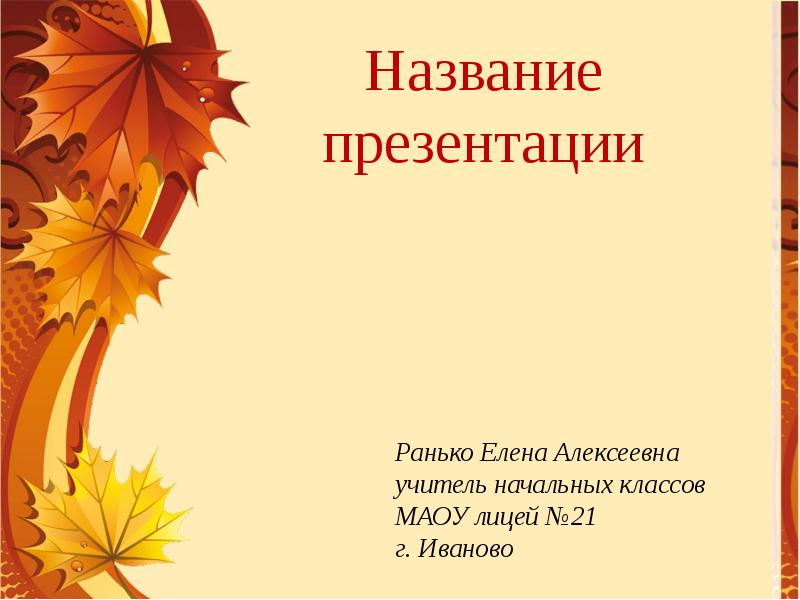 614.2
Э40
Экономика здравоохранения: учебник / под ред.: М. Г. Колосницыной, И. М. Шеймана, С. В. Шишкина. - 2-е изд., перераб. и доп. - Москва : ГЭОТАР-Медиа, 2018. - 461[3] c.
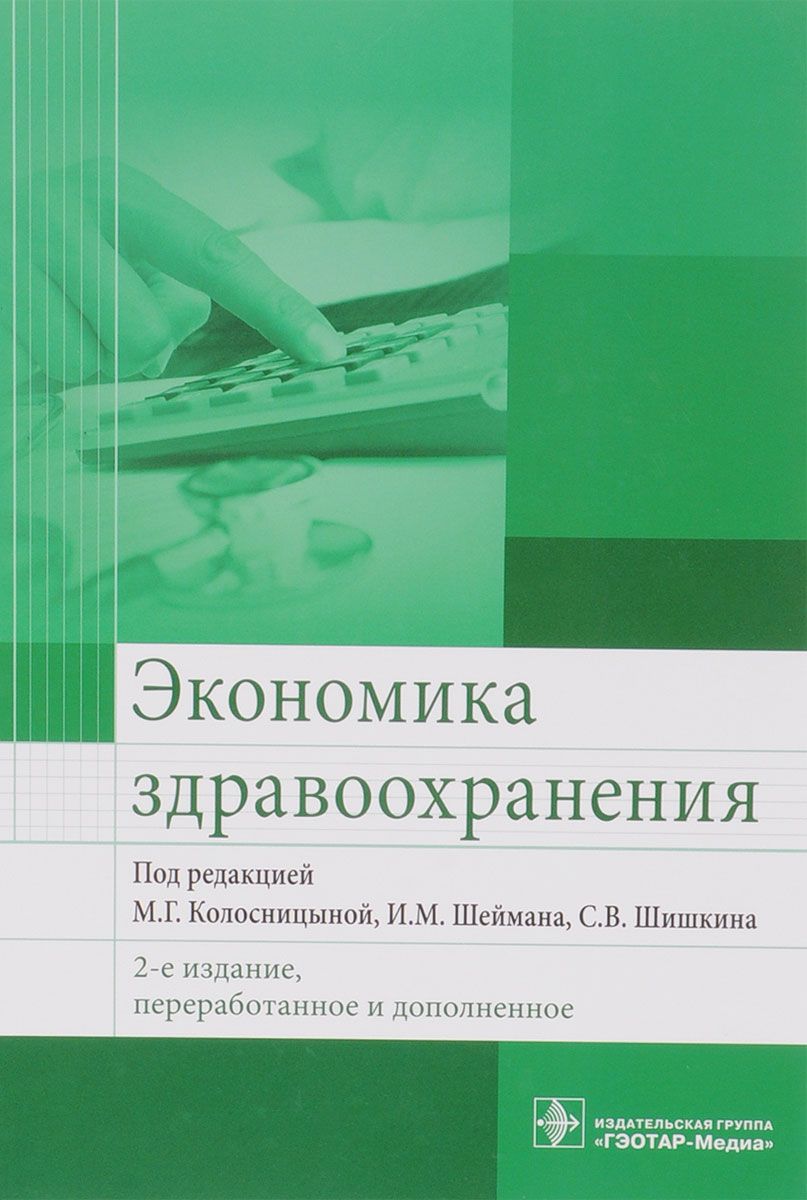 Учебник содержит разделы, посвященные формированию спроса и предложения на рынке медицинских услуг, особенностям изъянов этого рынка, проблемам построения систем медицинского страхования и др.
                    Издание адресовано студентам высших учебных заведений, специализирующимся в области организации и экономики здравоохранения, а также студентам медицинских вузов по дисциплине «Экономика здравоохранения».
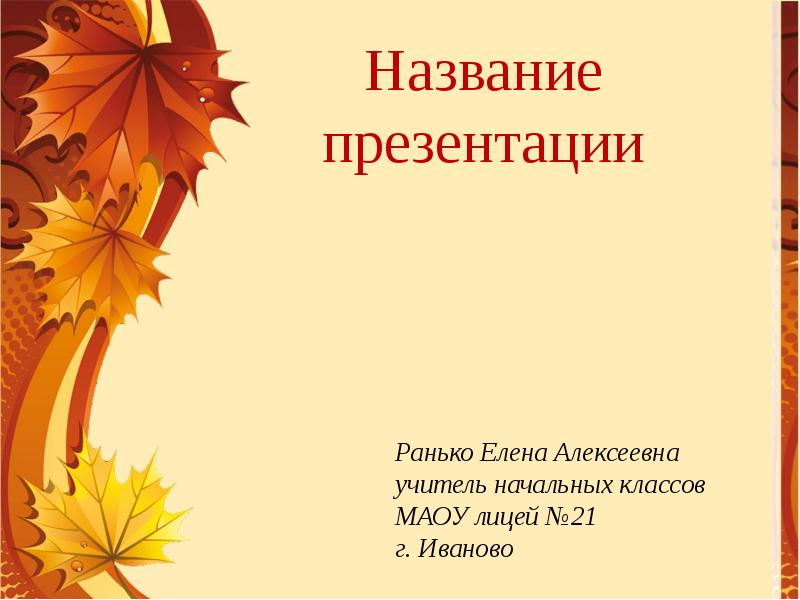 614.2
Э40
Экономика здравоохранения: учебник / под общ. ред. А. В. Решетникова. - 3-е изд. перераб. и доп. - Москва : ГЭОТАР-Медиа, 2015. - 192 с. : ил.
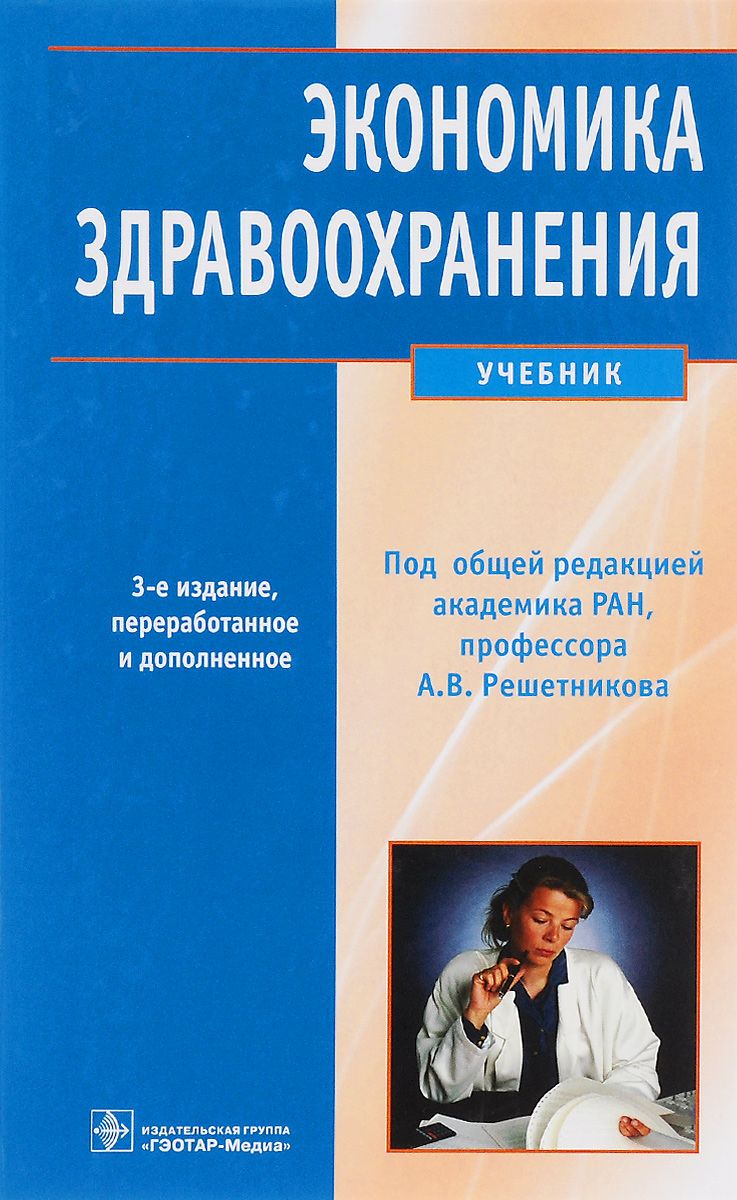 В учебнике раскрыты базовые понятия и закономерности отраслевой экономики, даны основы рыночной  и  смешанной  экономики здравоохранения России на макроуровне и уровне конкретной медицинской    организации.
                 Предназначен студентам и ординаторам медицинских вузов, а также врачам для послевузовского профессионального    образования    по специальности "Организация здравоохранения и общественное здоровье" по дисциплине "Экономика здравоохранения".
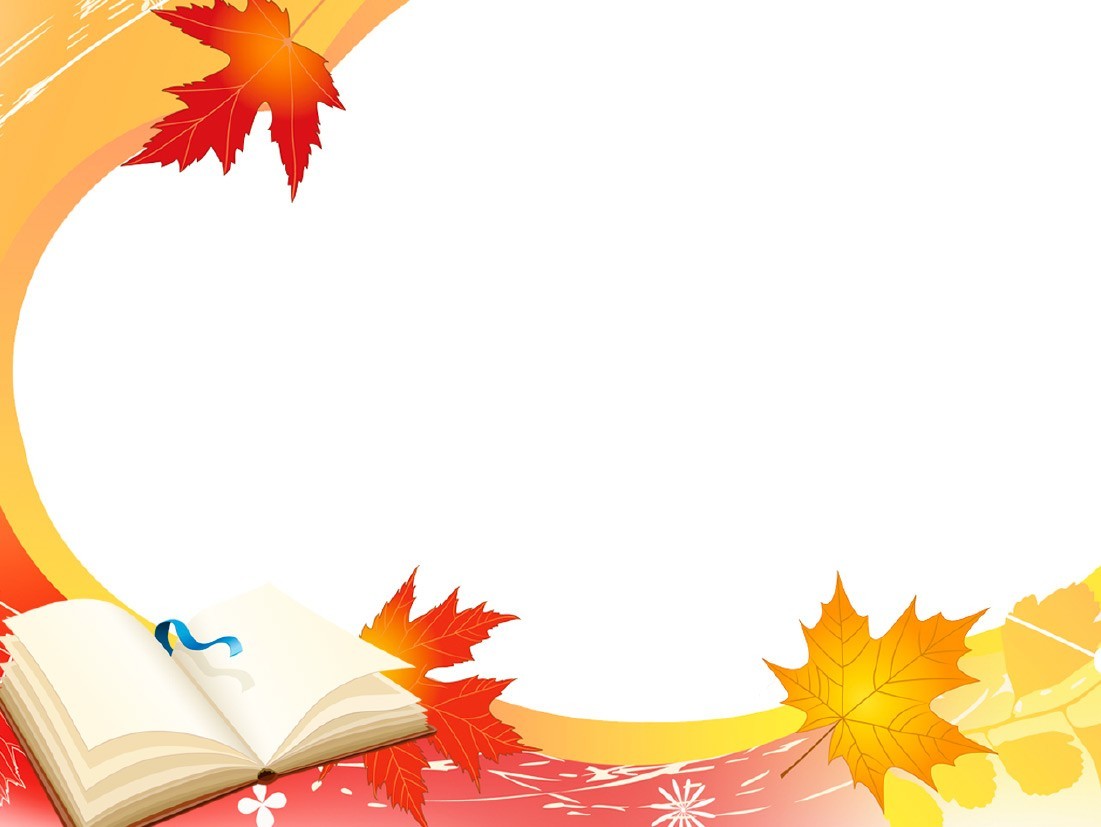 Благодарим 
за
 внимание !
Екатеринбург 2019